ДОМ
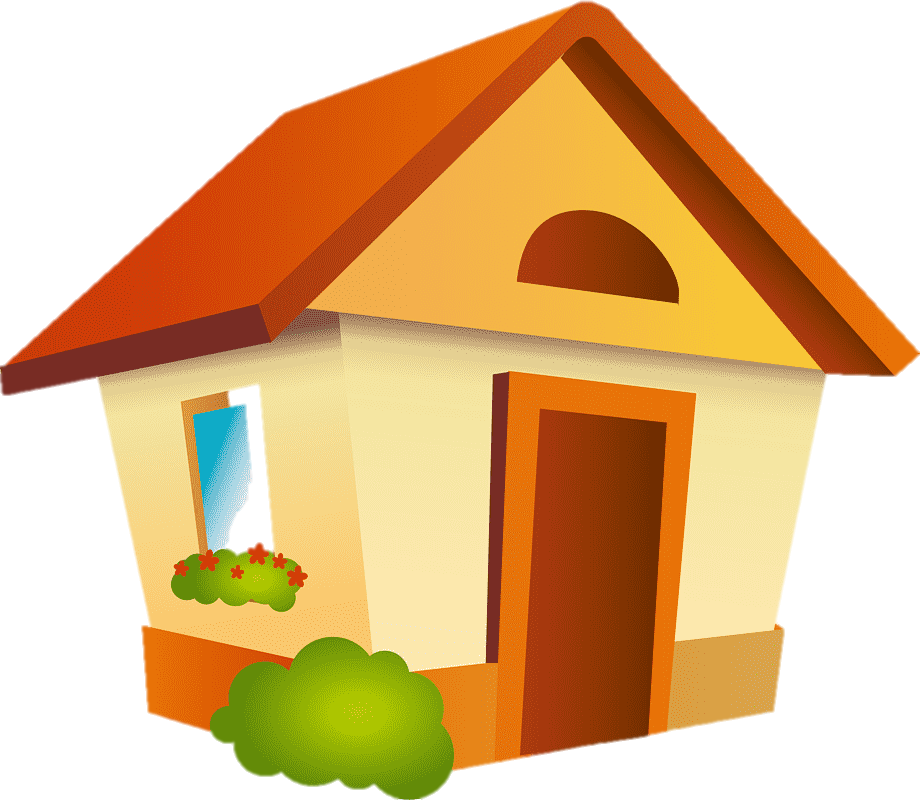 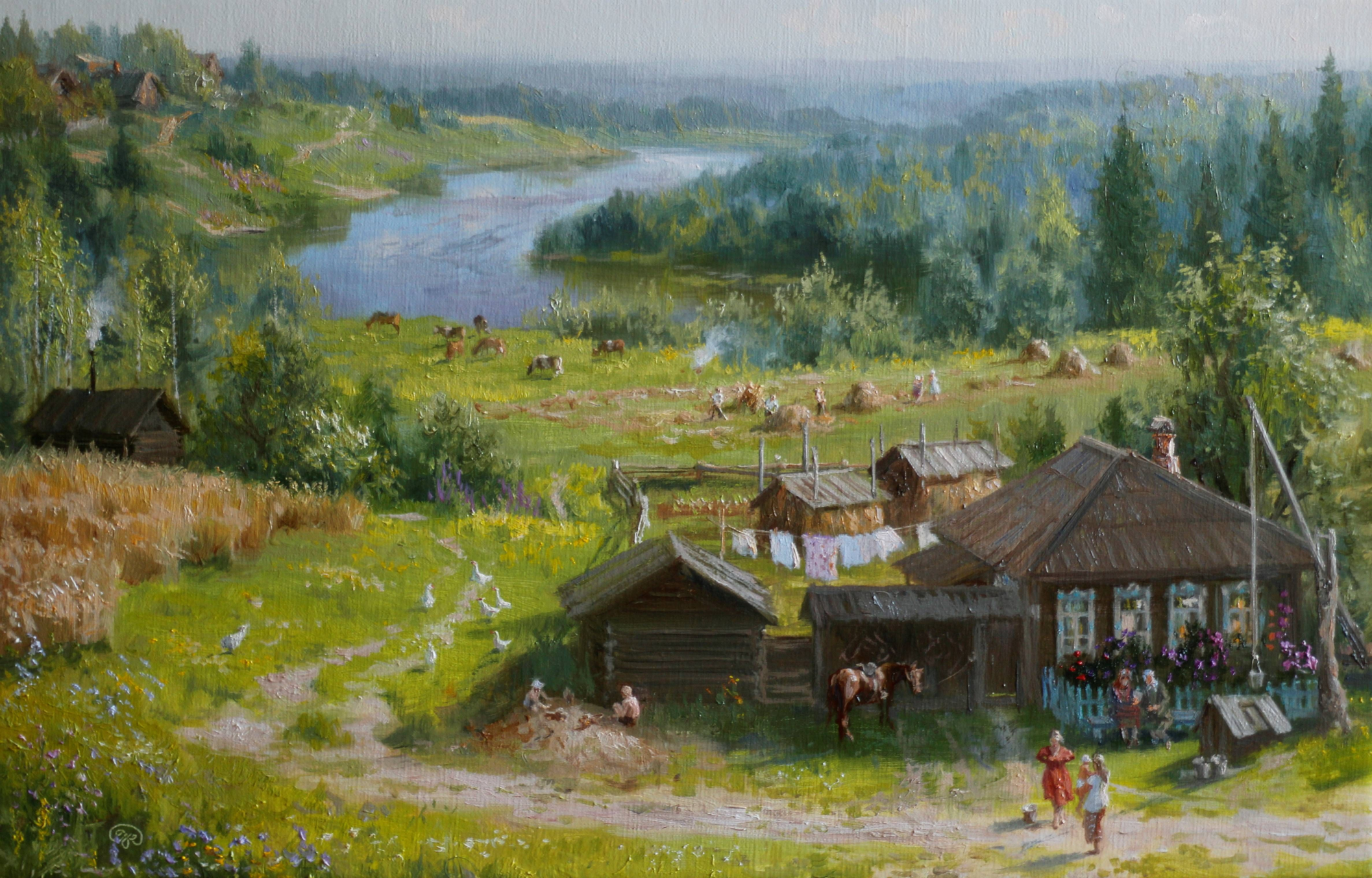 Жданов Владимир. В рабочий полдень
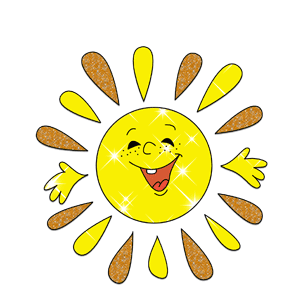 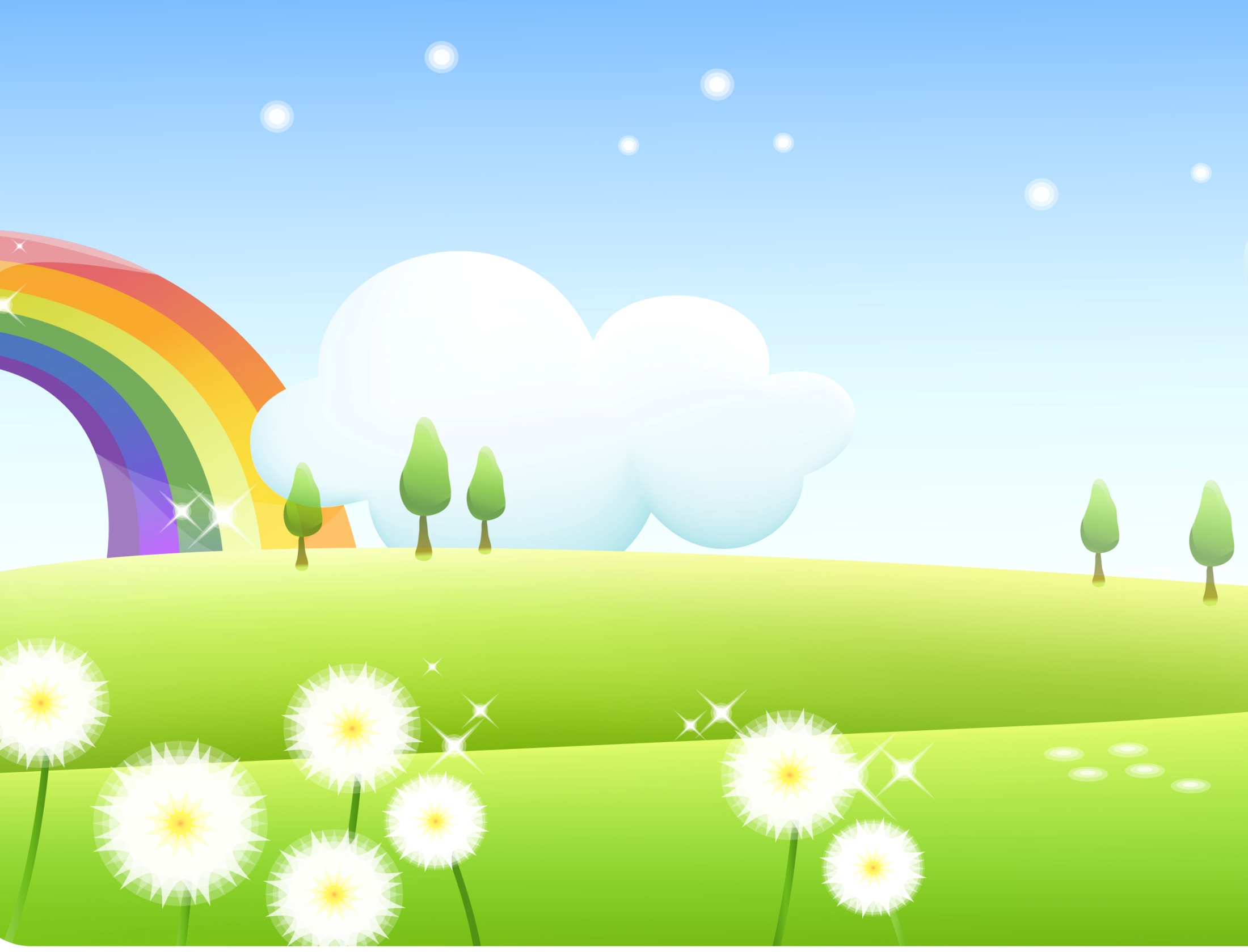 ЧЕЛОВЕКУ НУЖНО БЫЛО УБЕЖИЩЕ, КОТОРОЕ УКРЫЛО БЫ ЕГО   ОТ ПАЛЯЩЕГО СОЛНЦА, ПРОНИЗЫВАЮЩЕГО ВЕТРА, ЖГУЧЕГО МОРОЗА , ЛЮДИ СТАЛИ ОБЖИВАТЬ ПЕЩЕРЫ.
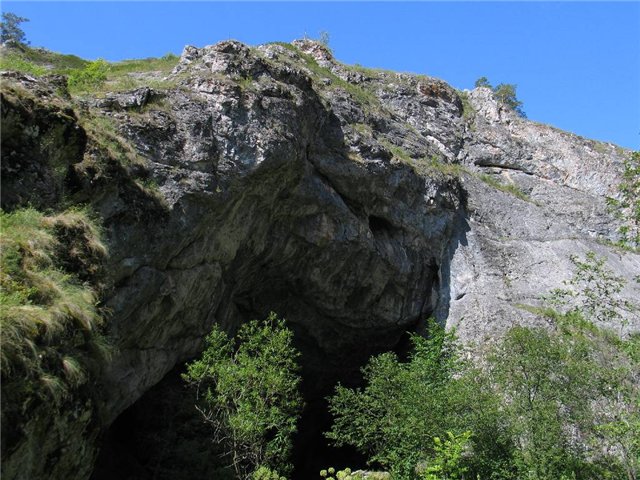 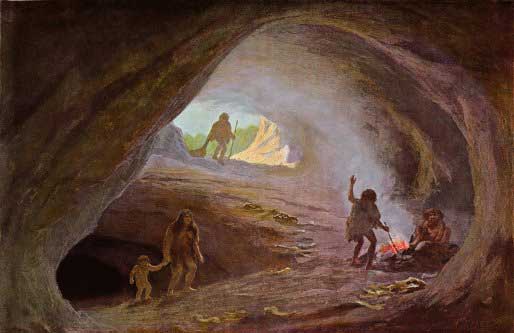 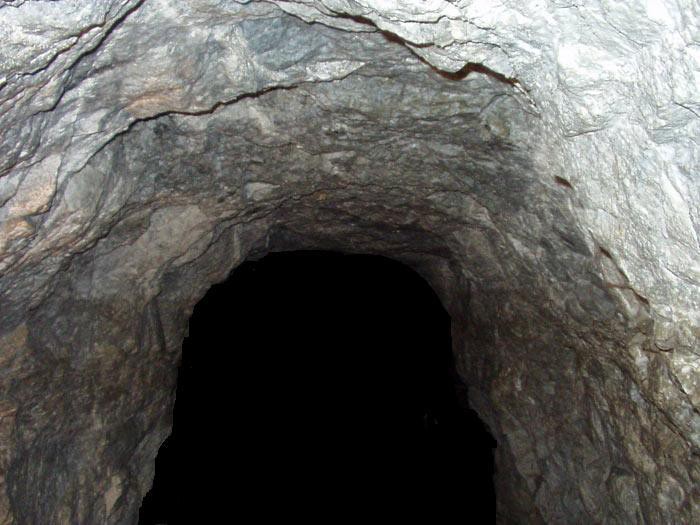 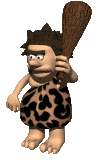 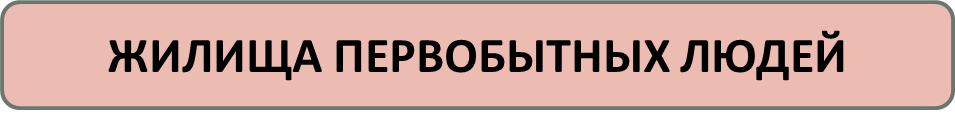 Жилища раннего каменного века, которыми первобытные люди могли бы гордиться и называть домами, построенные из костей мамонтов.
пещера
землянка
дом
квартира
шалаш
палатка
изба
замок
терем
фазенда
вилла
особняк
коттедж
хоромы
дача
небоскреб
Где только люди не живут?!                           Убедитесь сами!
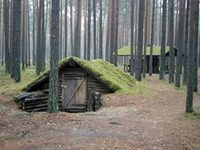 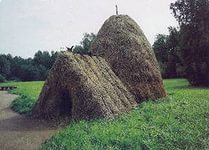 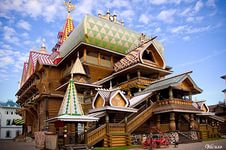 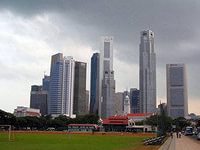 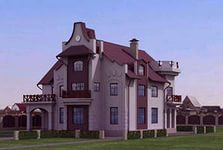 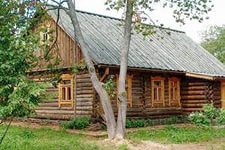 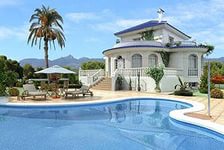 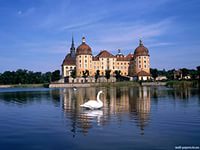 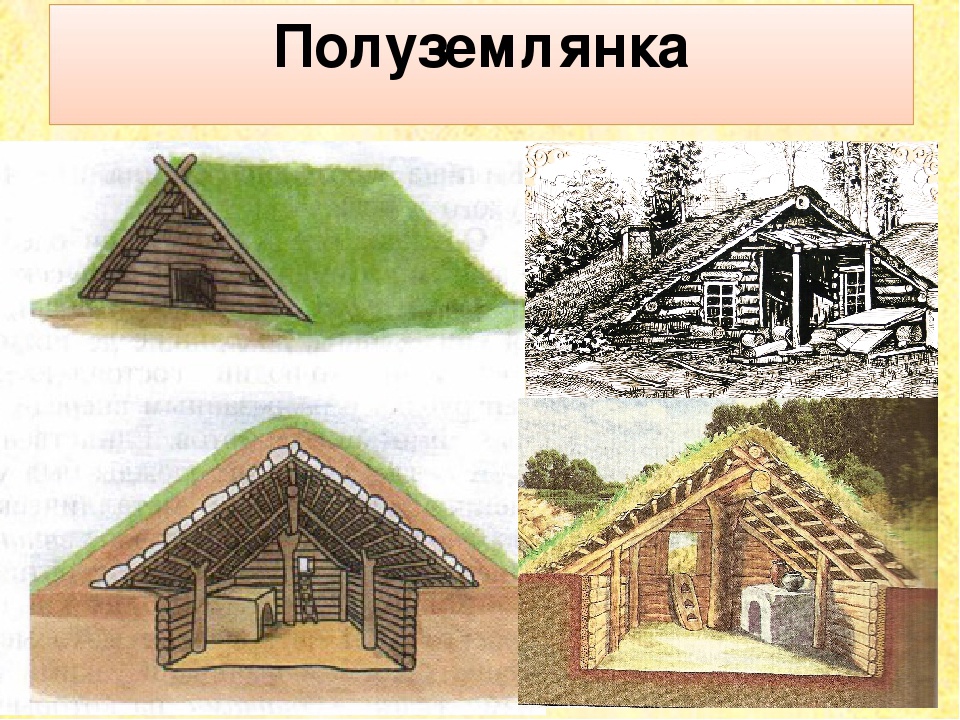 Хата-мазанка 

    В строительстве мазанки использовались местные строительные материалы, такие как глина, солома, камыш, дерево.
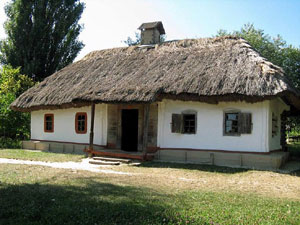 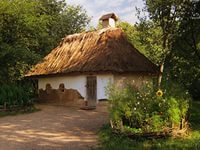 РУССКАЯ ИЗБА
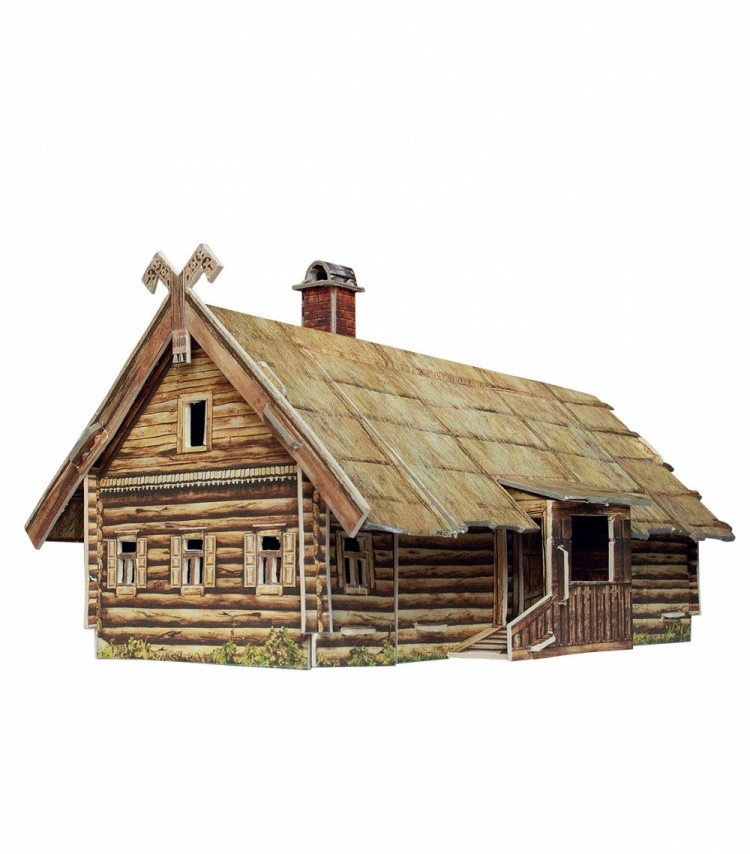 Избы строились чаще всего из бревен деревьев хвойных пород – сосны и ели. Избы были четырехстенные и пятистенные. В давние времена избу топили по черному: дым выходил через дверь или специальное окошко над ней.
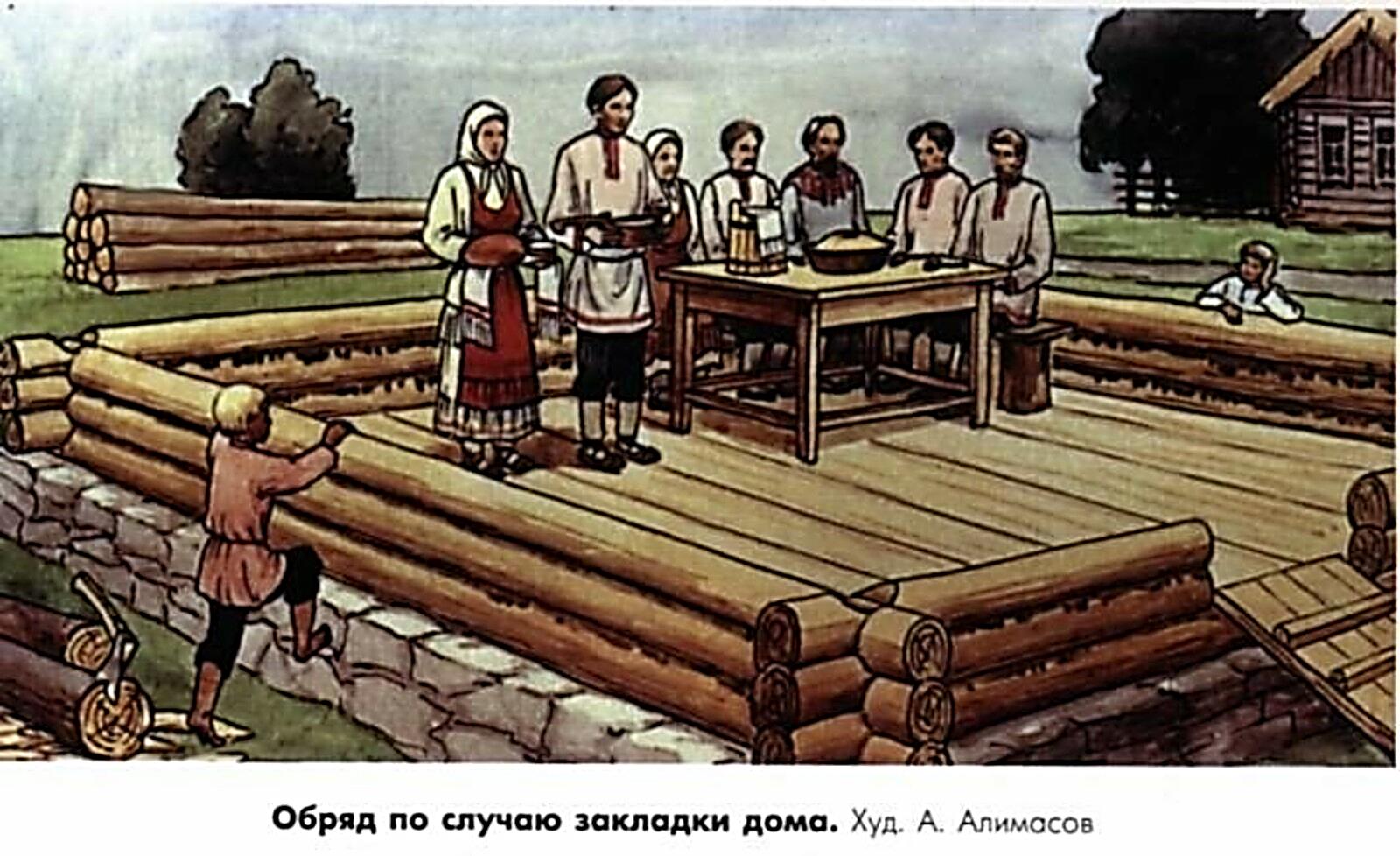 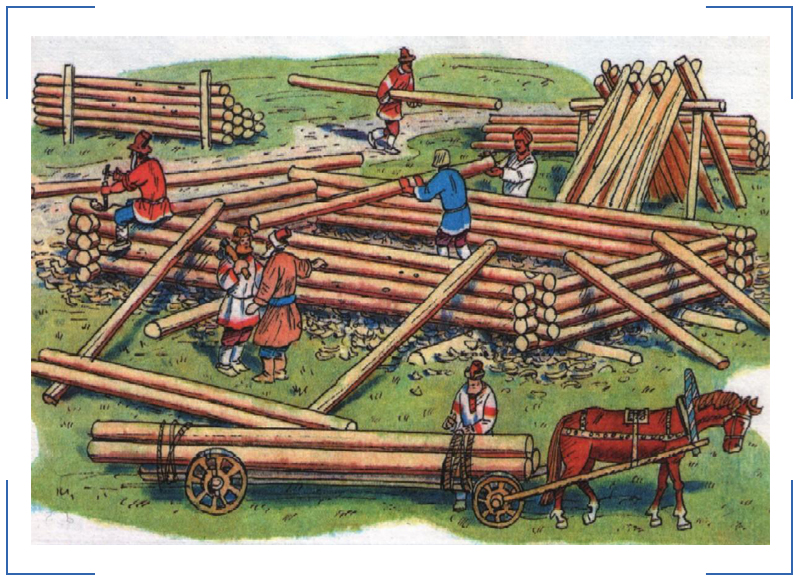